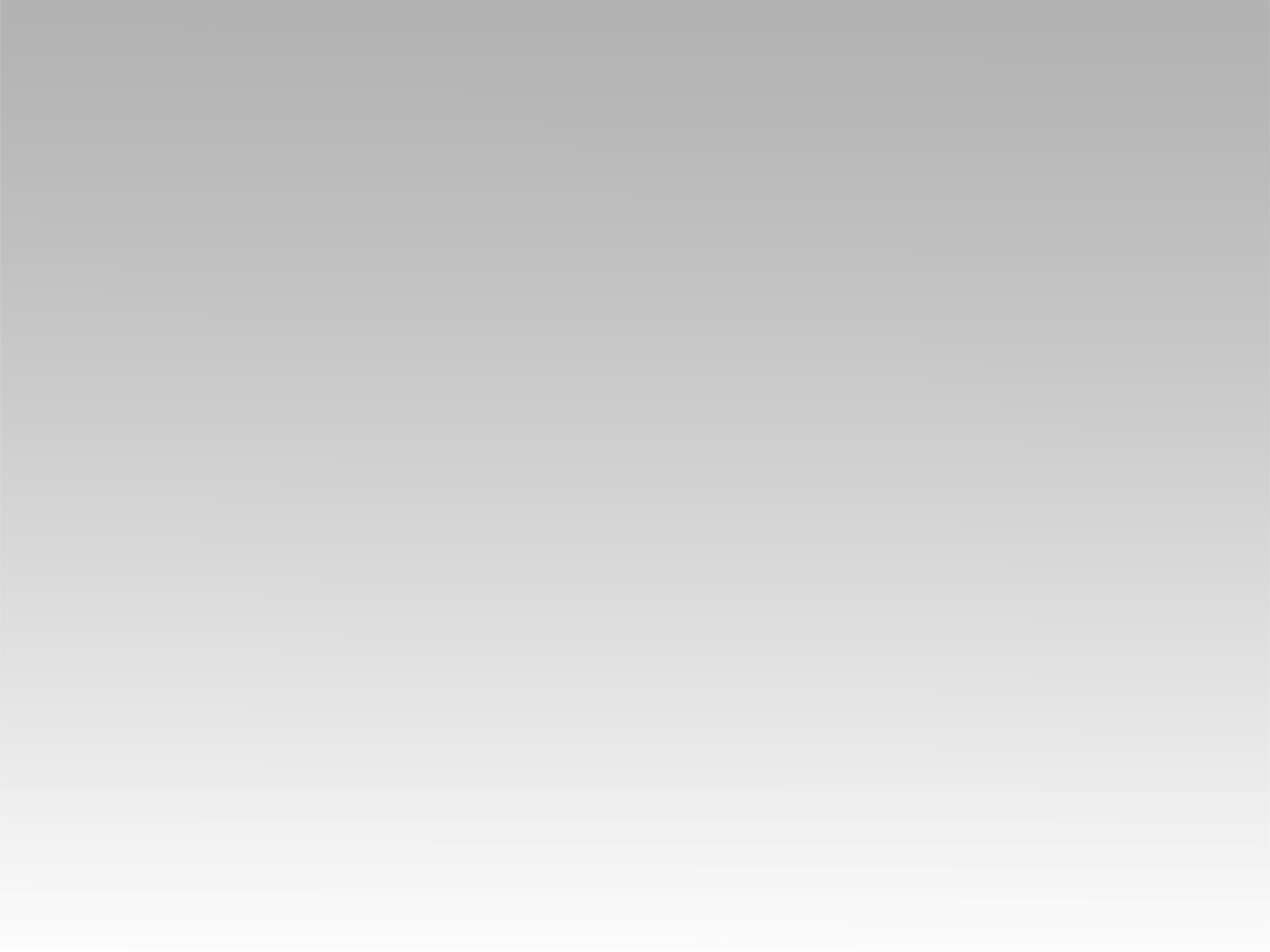 تـرنيــمة
الأرض كانت مليانه
(جه المسيح للنور)
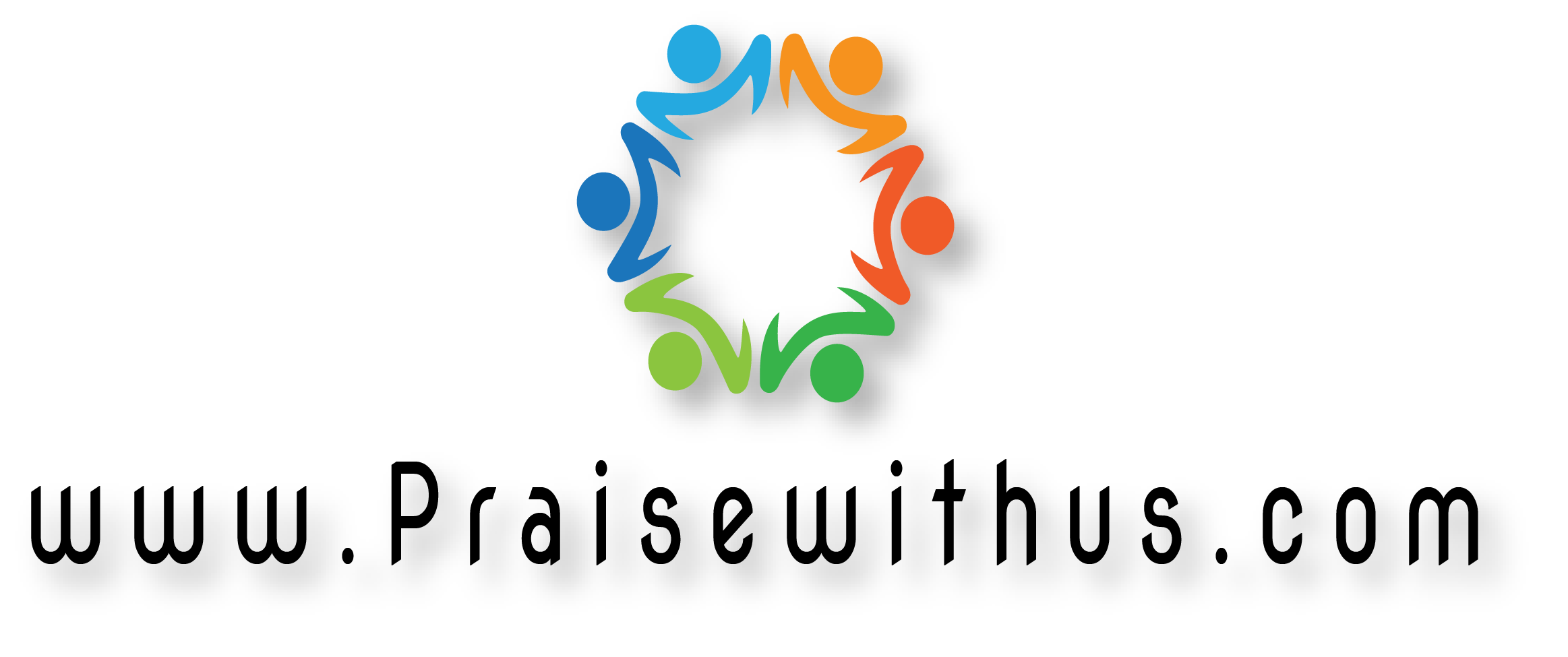 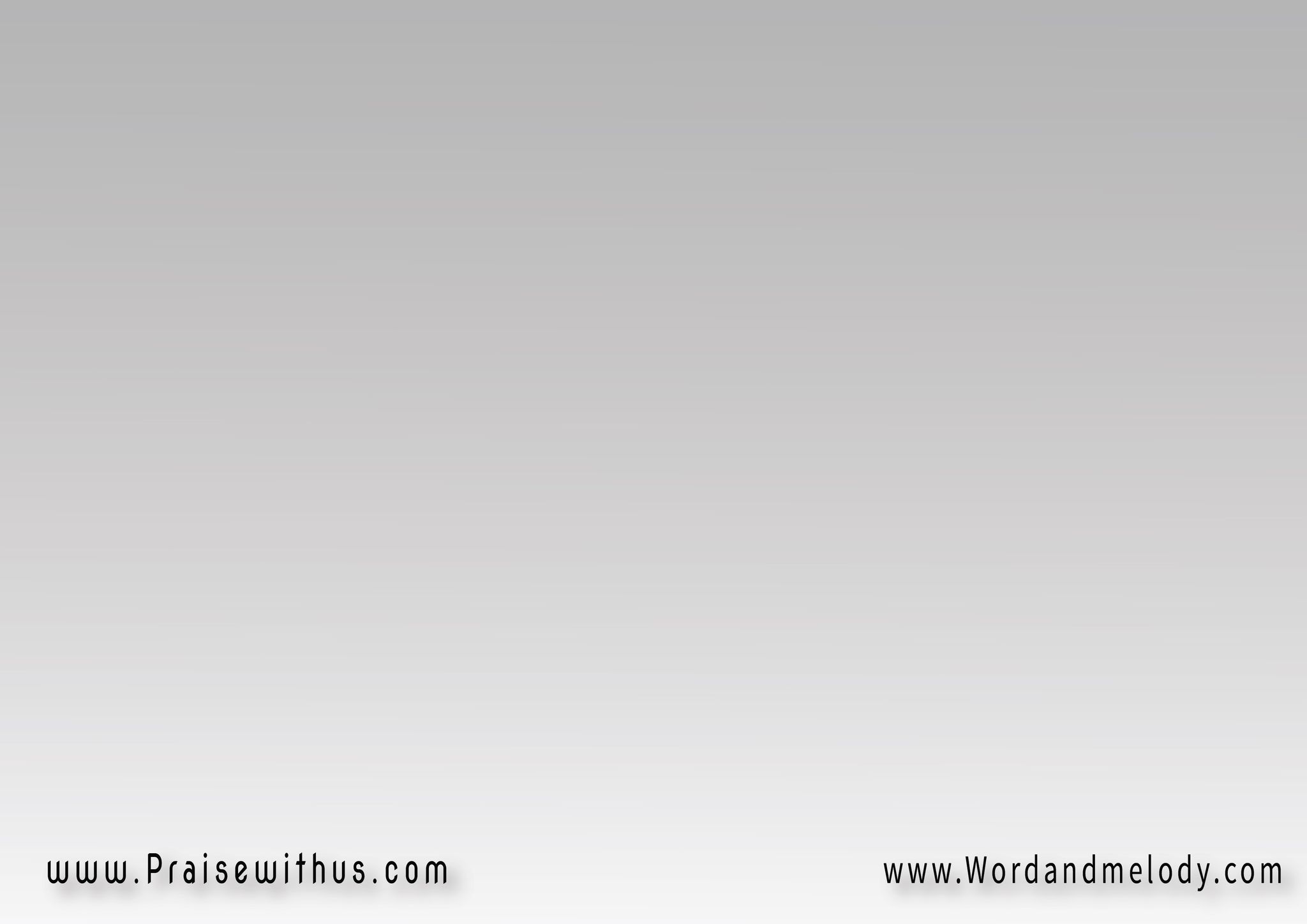 1-
الأرض كانت مليانة
بالضلمة والشرور
ولا فيه هدف
ولا معنى للحياة
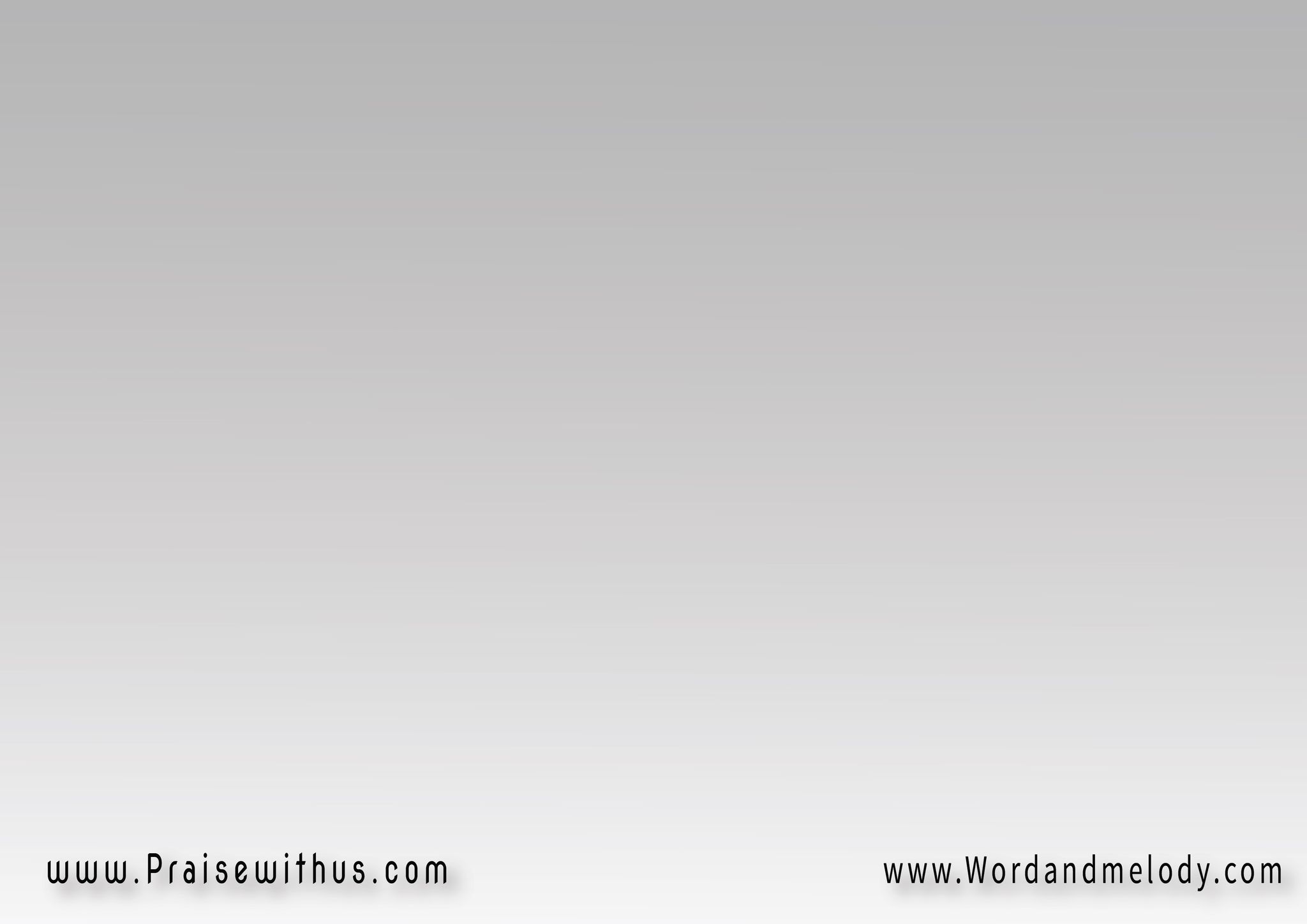 والخطية شوهت
شكل الإنسان
مابقاش فيه رجاء
مابقاش فيه أمان
مابقاش فيه سلام
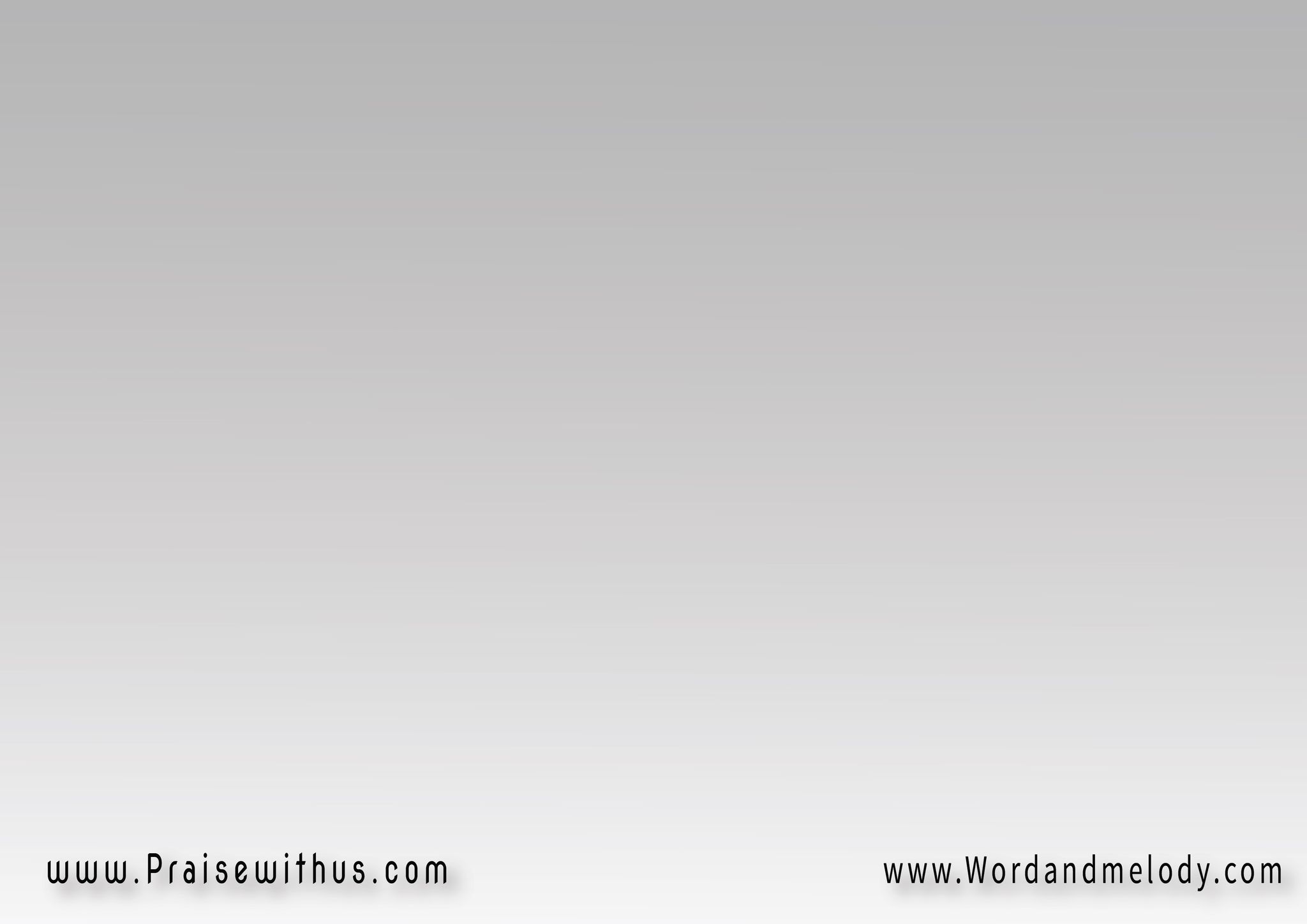 القرار:
وفي وسط ليل الضلمة
جه المسيح بالنور
شايل رسالة رحمة
وعتق للمأسور
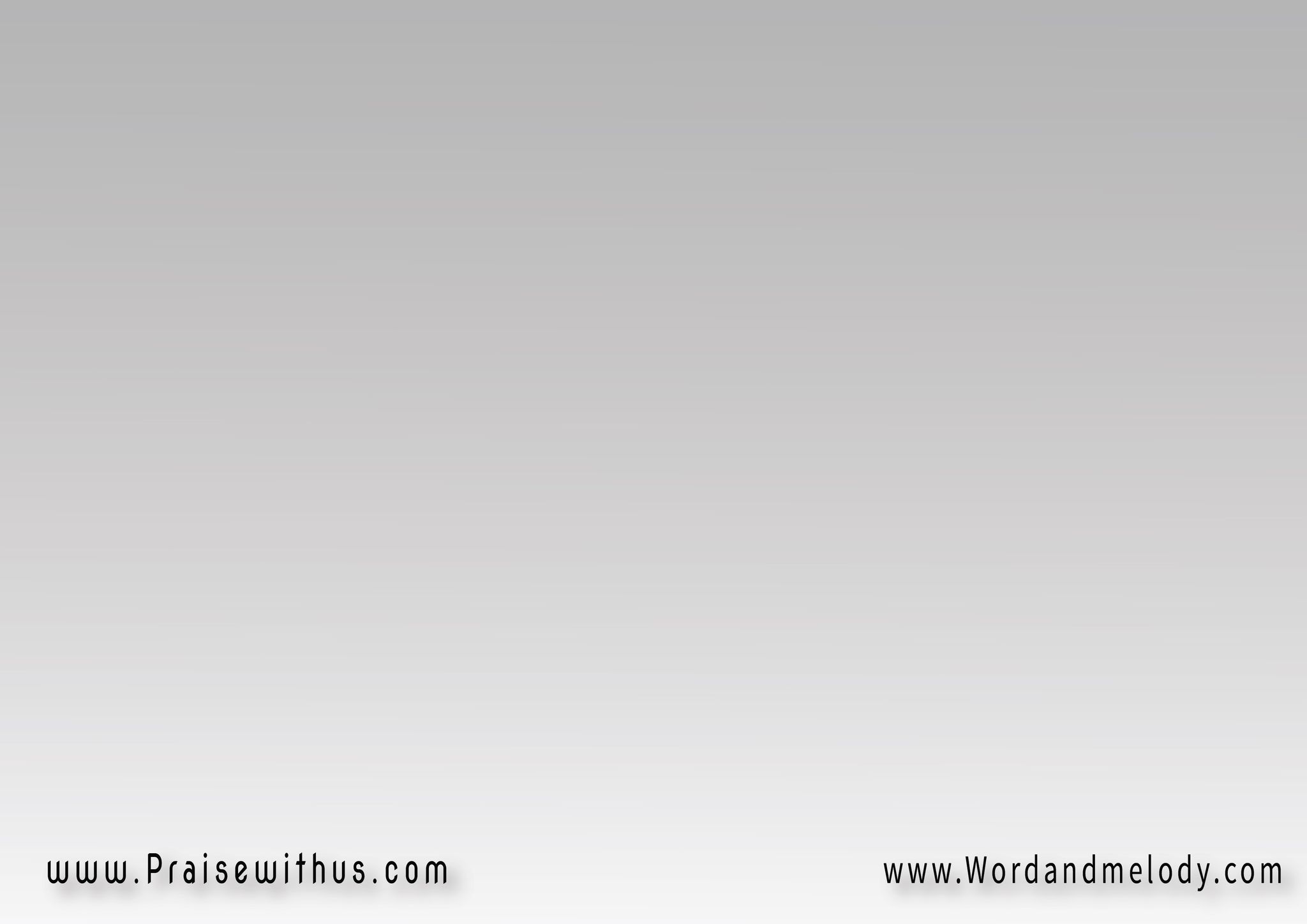 جاي عشان ينادي
بمحبته للناس
هو يسوع الفادي
مانح الخلاص
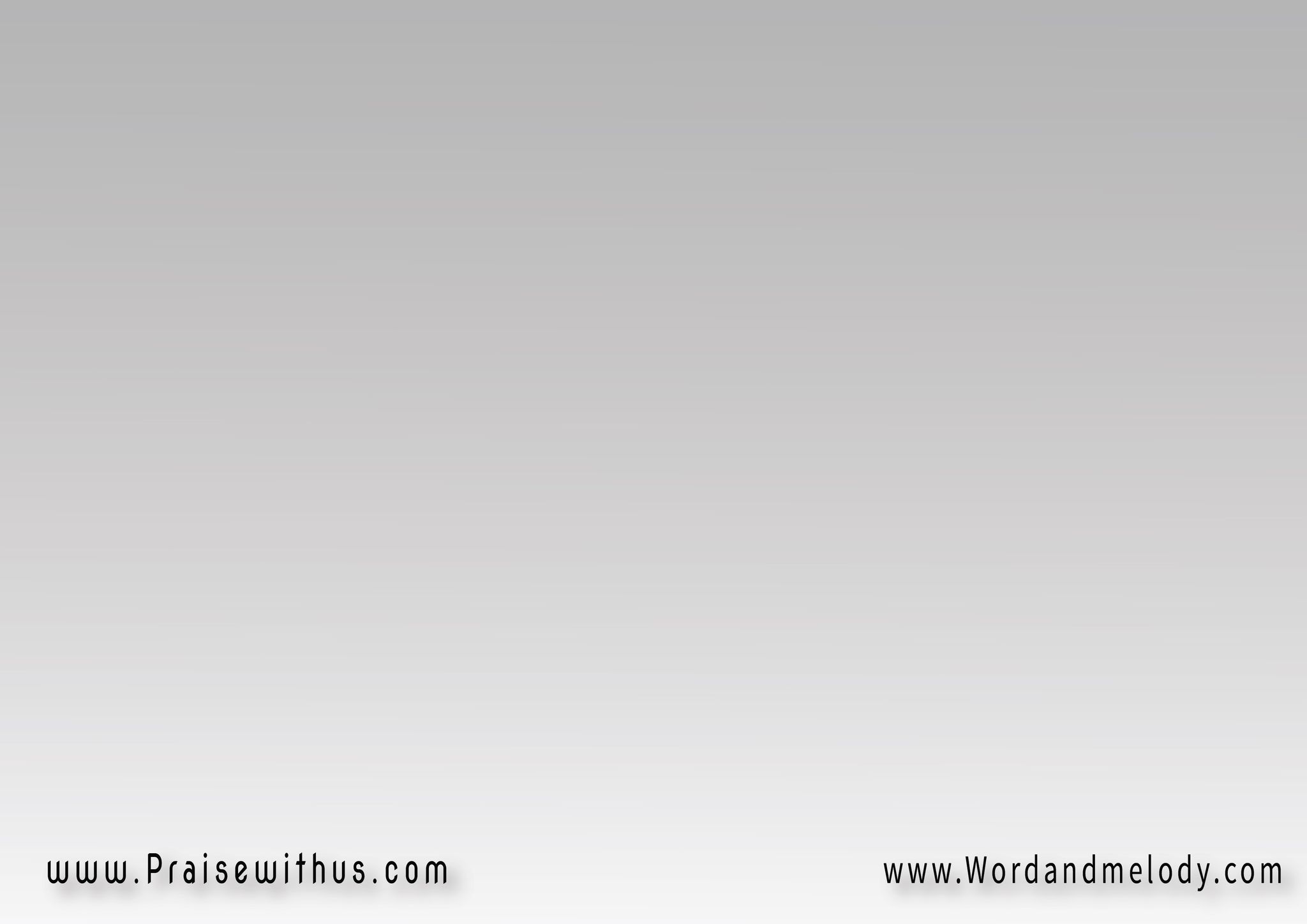 2-
يا رب حل بسلطانك
شجع قلب الضعيف
أسكب فرح
واملاه بالأغاني
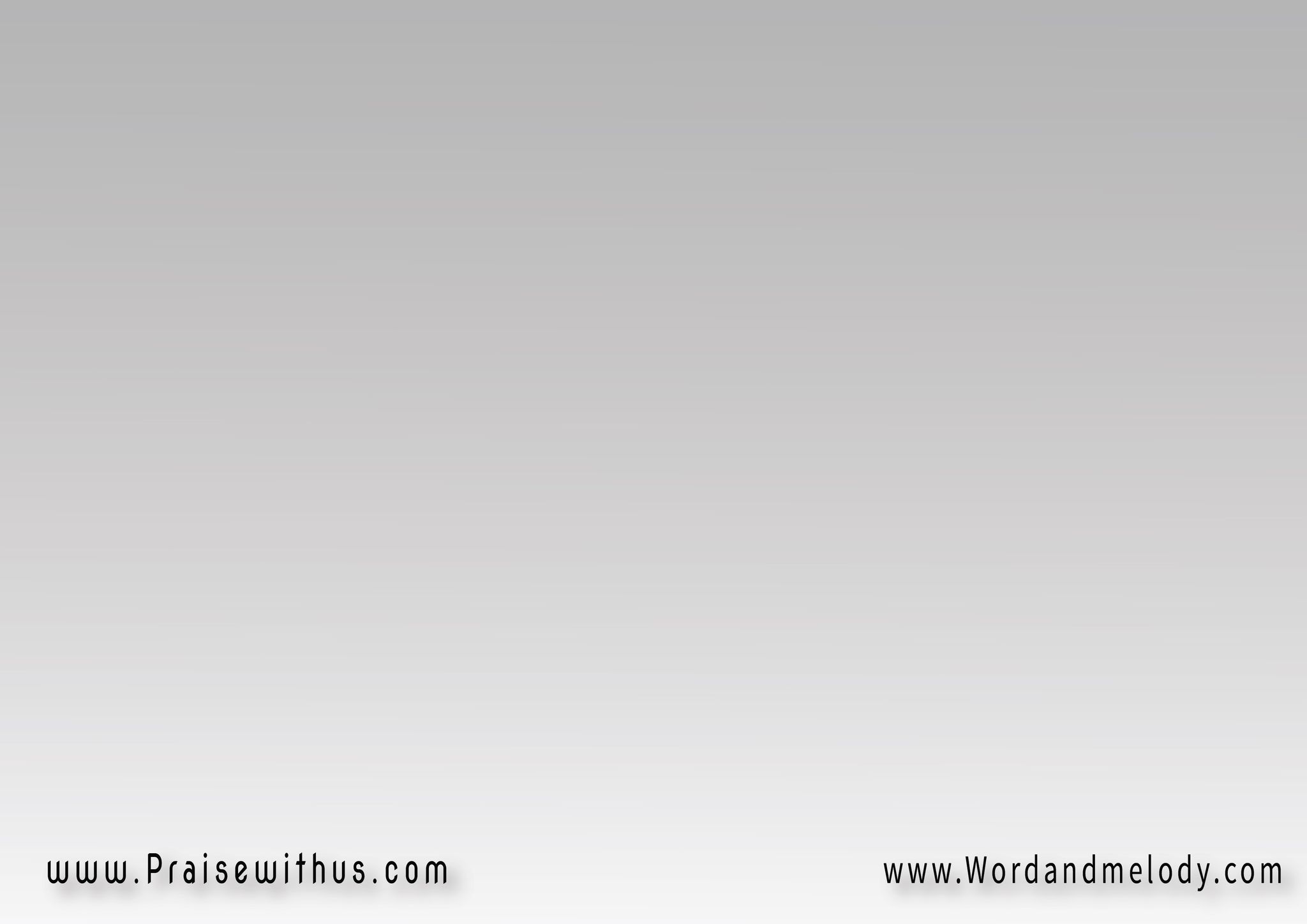 دا اللي يؤمن إن ليه
بدمك غفران
هيلاقي رجاء
هيلاقي أمان
هيلاقي سلام
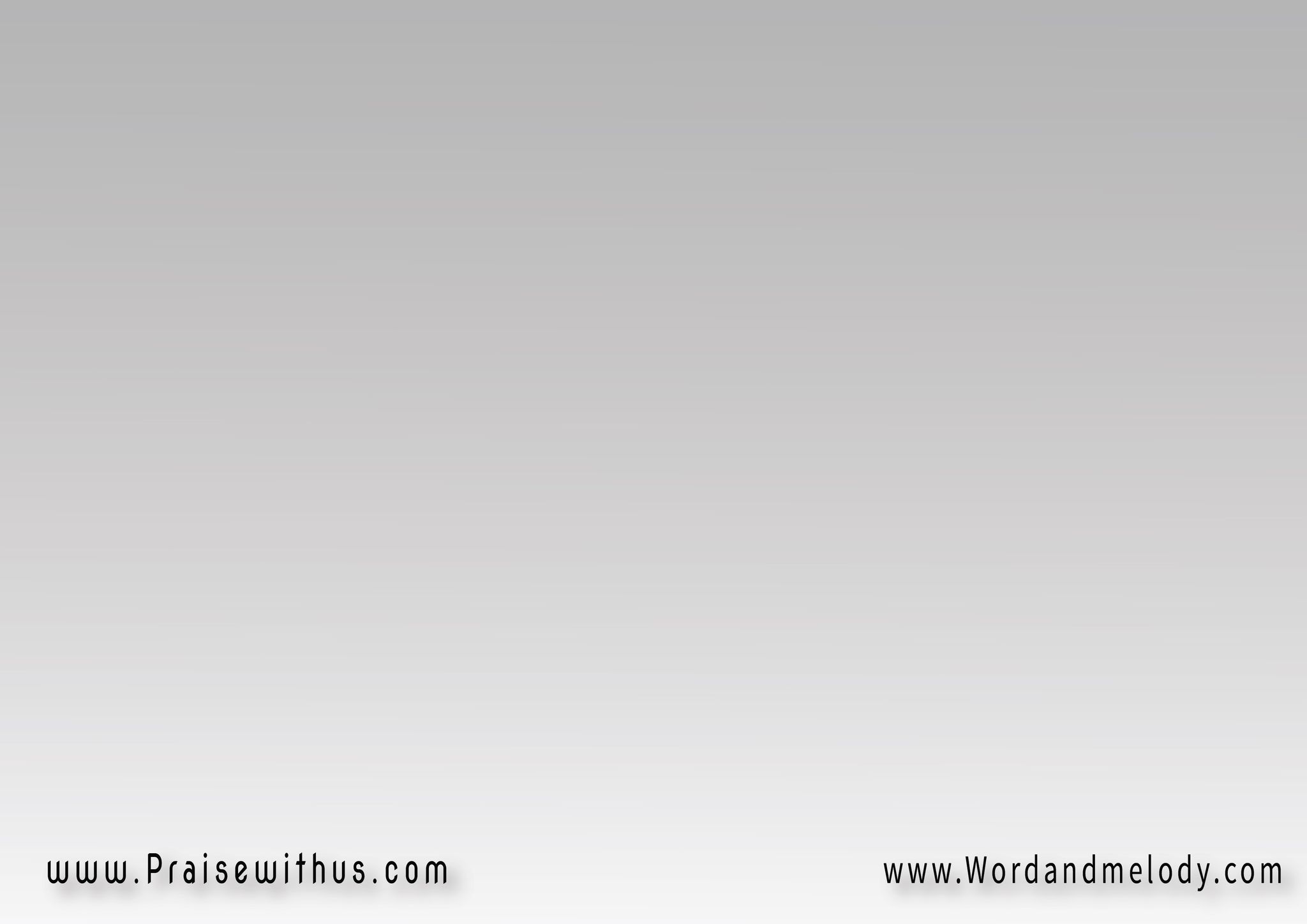 القرار:
وفي وسط ليل الضلمة
جه المسيح بالنور
شايل رسالة رحمة
وعتق للمأسور
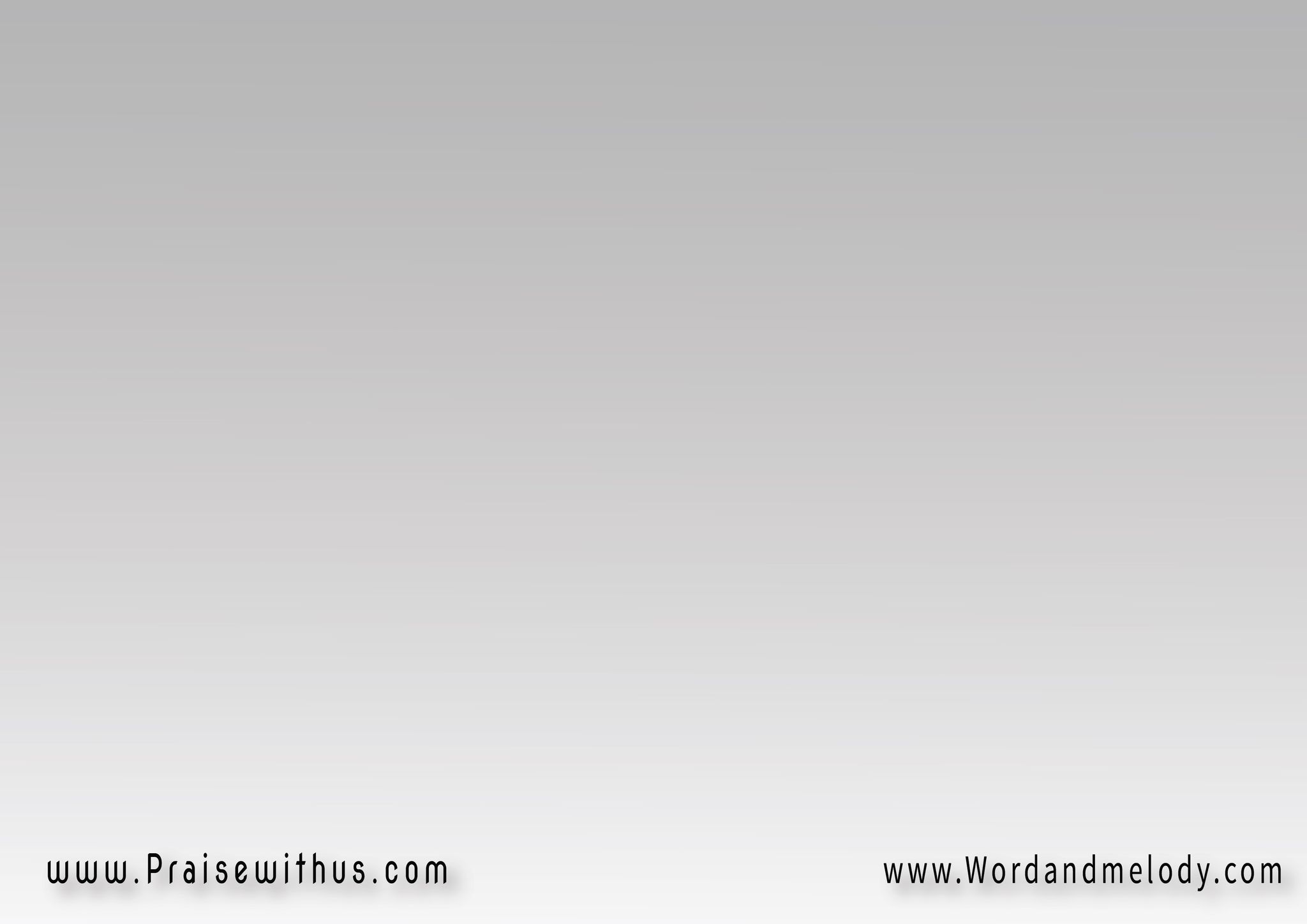 جاي عشان ينادي
بمحبته للناس
هو يسوع الفادي
مانح الخلاص
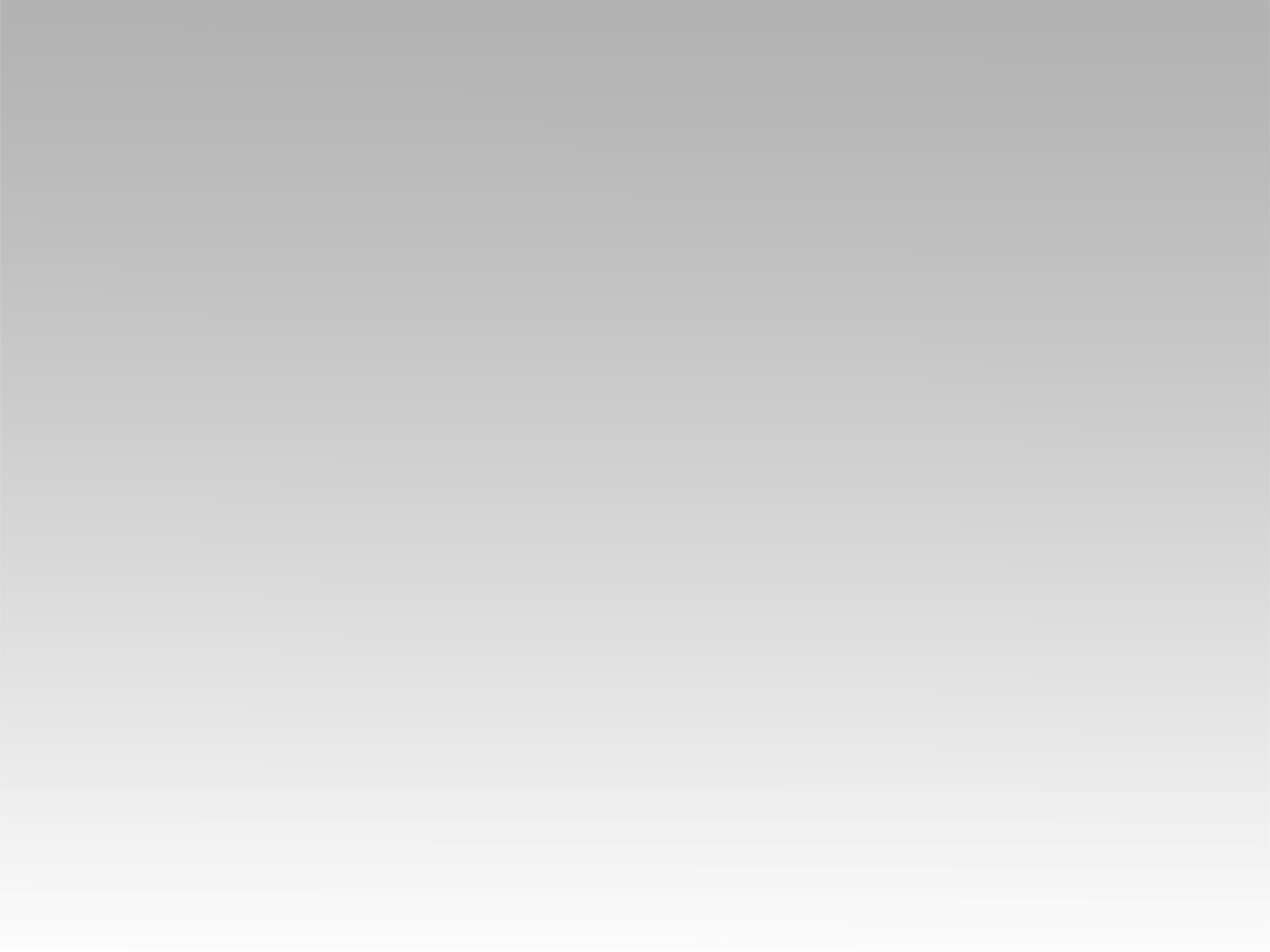 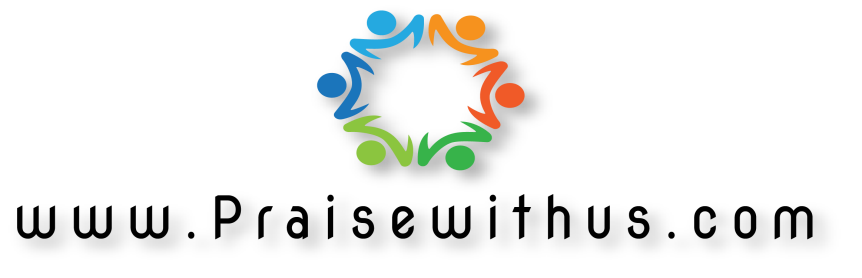